Животные в природе и дома.
Как говорят дикие животные
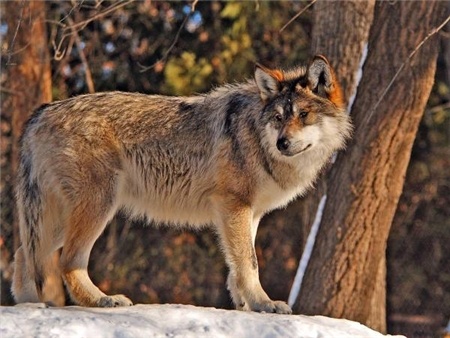 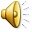 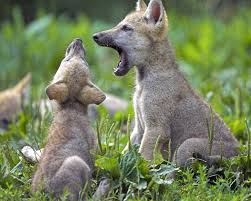 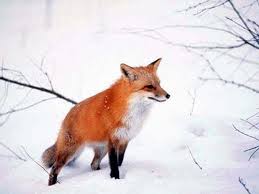 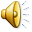 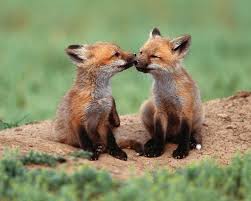 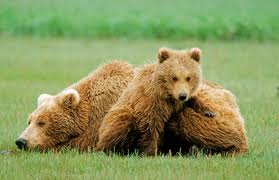 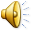 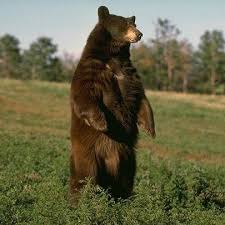 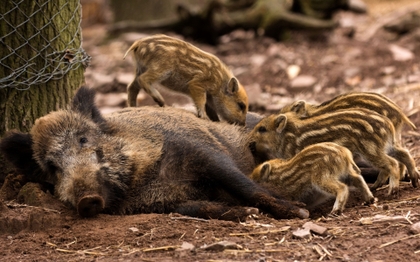 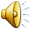 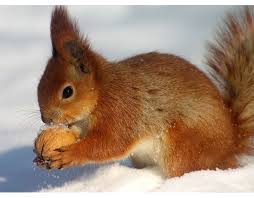 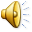 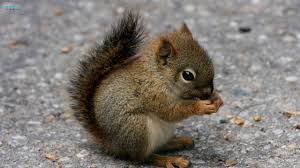 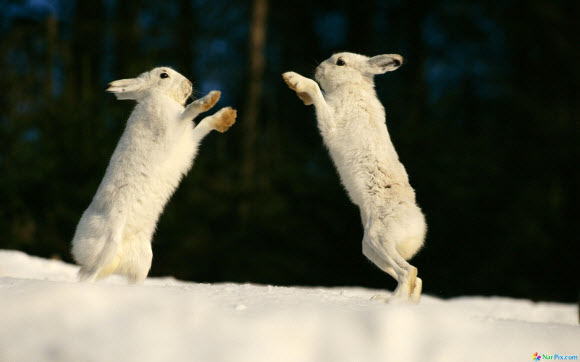 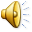 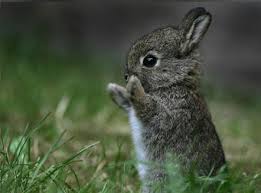 Как говорят домашние животные
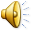 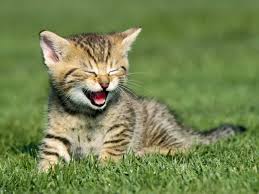 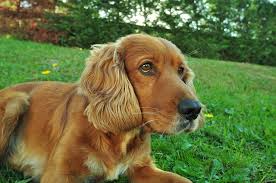 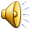 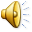 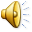 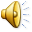 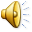 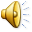 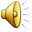 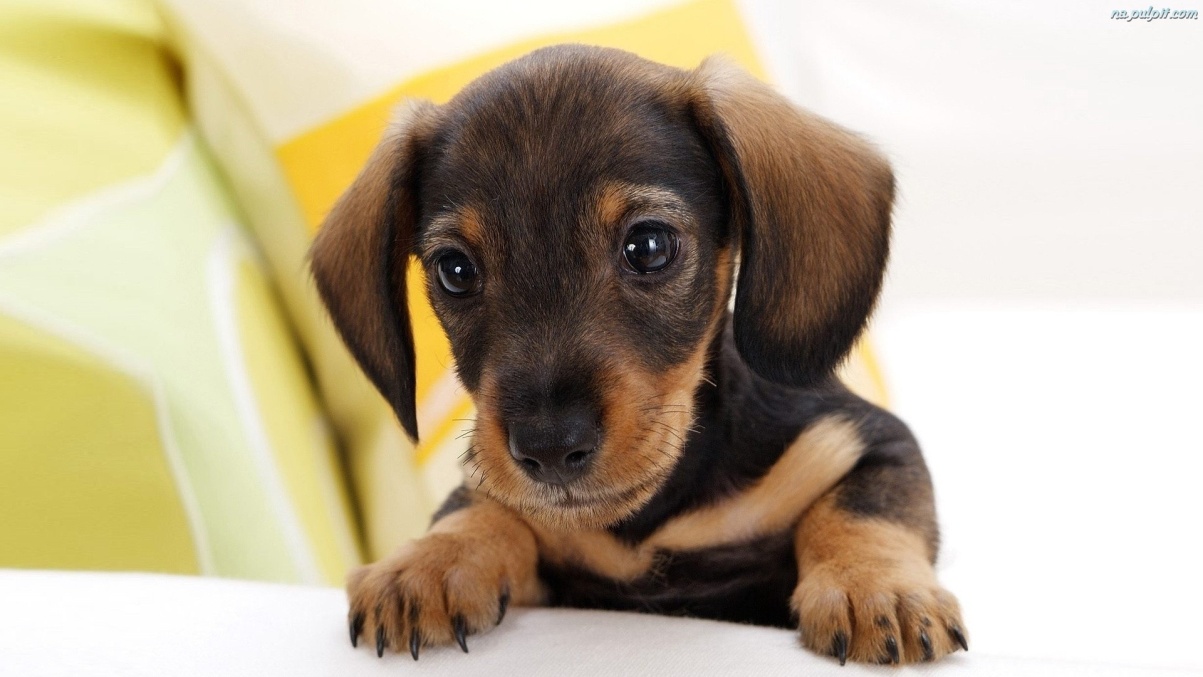 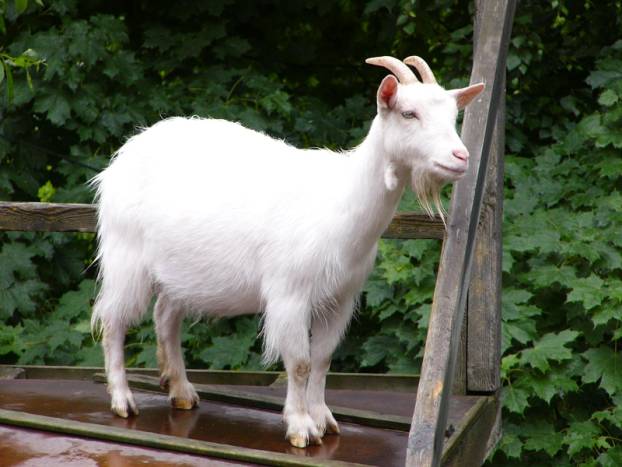 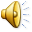 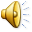 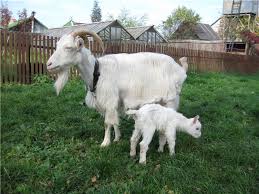 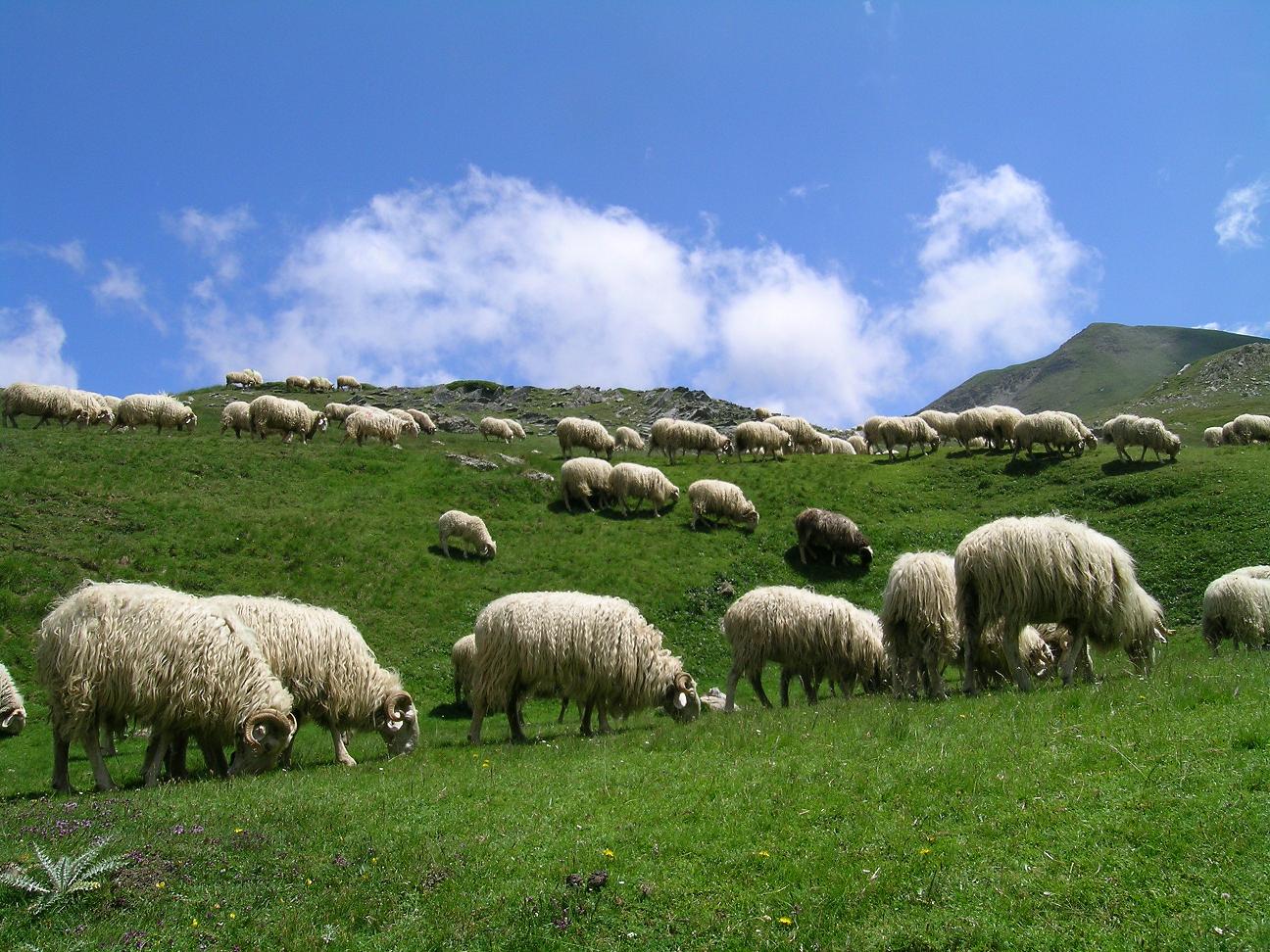 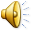 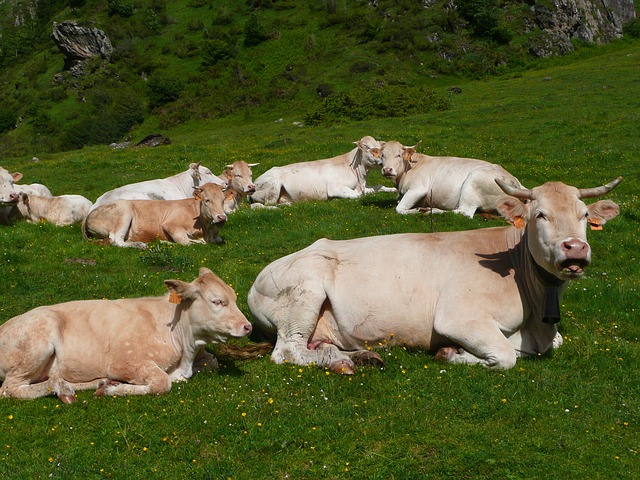 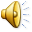 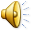 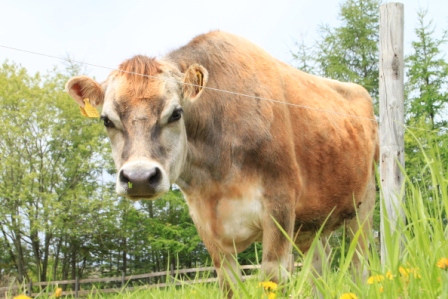 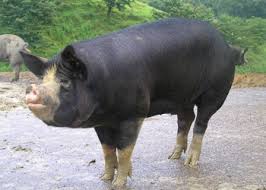 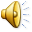 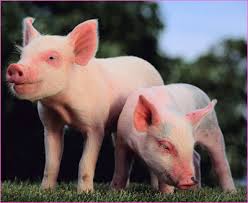 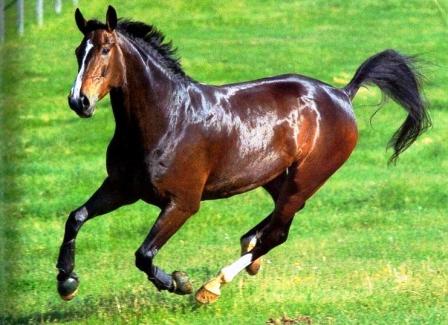 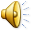 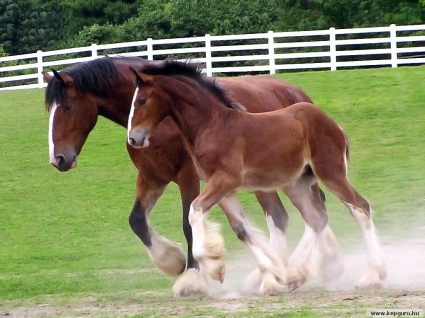 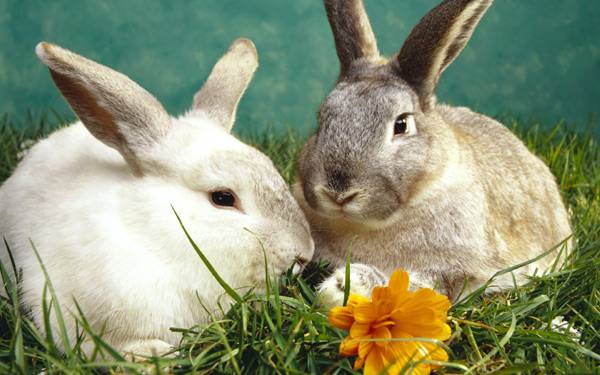 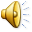 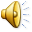 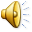